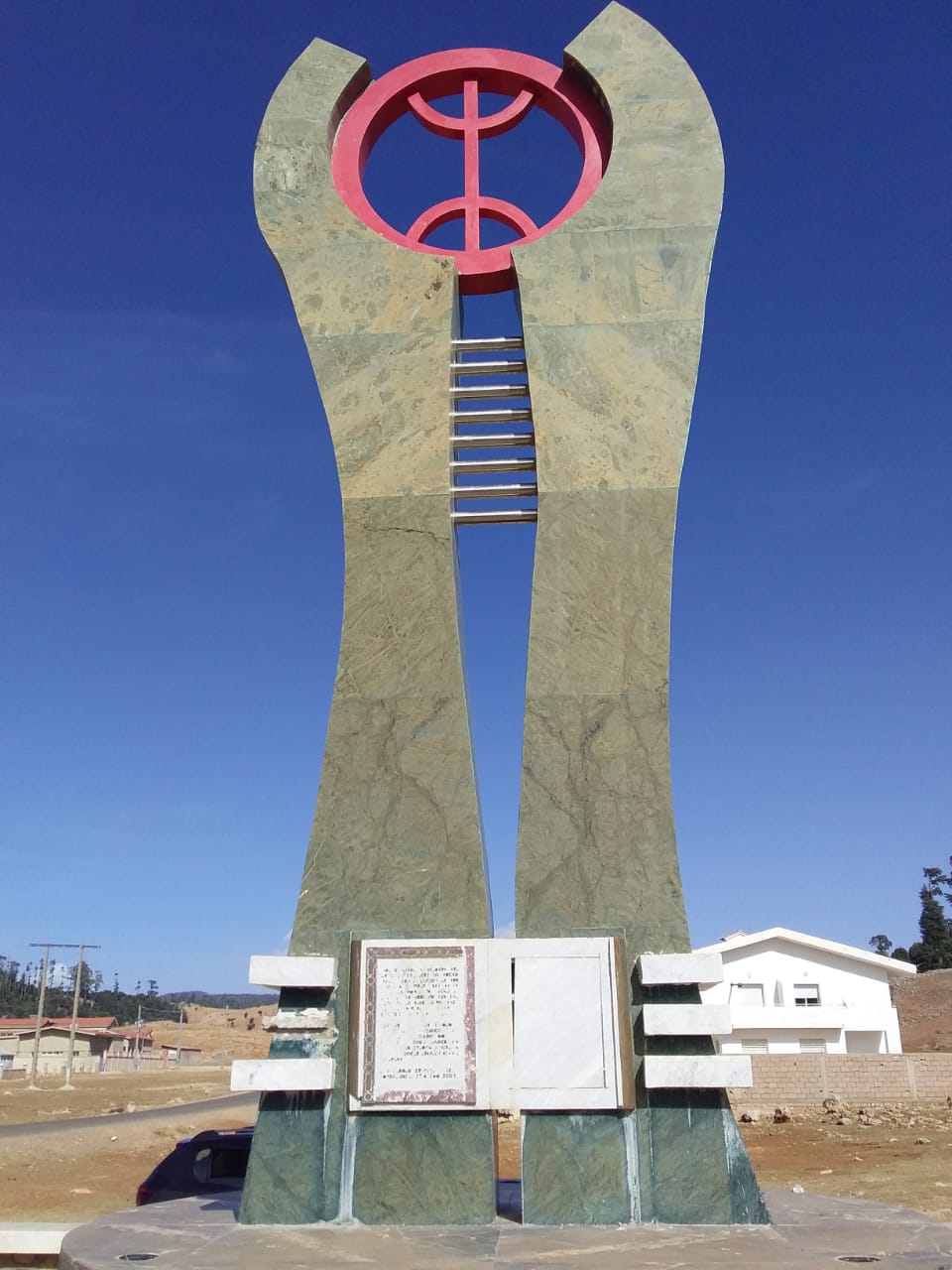 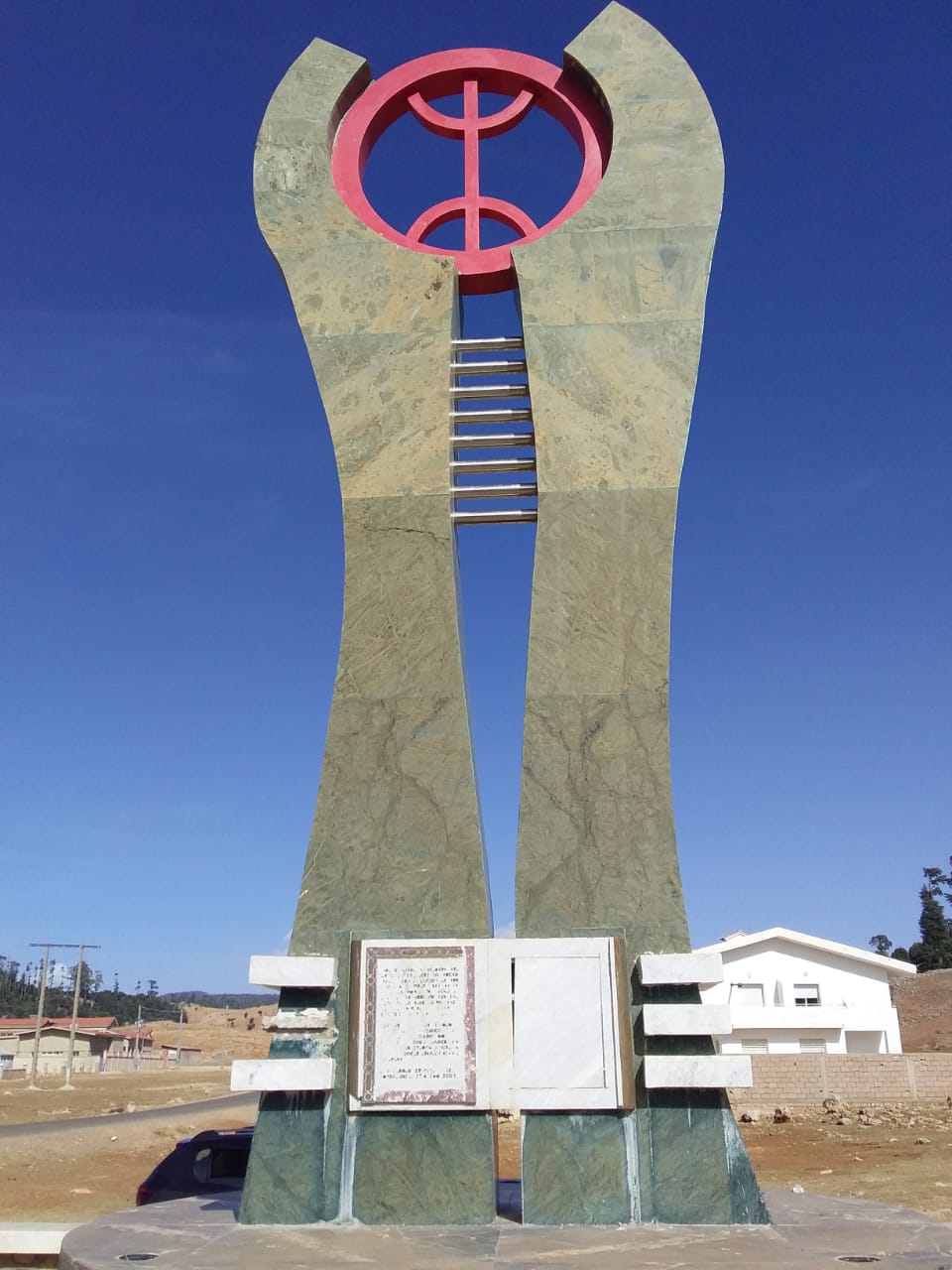 1
Faculté Pluridisciplinaire de NadorFilière: études amazighesSemestre: 3prof: saddouki mohammed
Cours de phonologie
2
Descriptif du cours
Objectifs du cours
Contenu du cours 
Méthodologie
Bibliographie
3
Objectifs du cours
Initier l’étudiant aux domaines de la linguistique et la phonologie en particulier ; 
L’amener à bien opérer la distinction entre  phonétique et phonologie;
Connaître les caractéristiques de la phonologie amazighe;
Procéder à l’analyse phonologique des corpus amazighes.
4
Contenu du cours
Introduction
  - Bref aperçu sur la linguistique (histoire de la linguistique, branches de la linguistique);  
   - Phonétique et phonologie: critères de distinction; 
   - Rappel sur la phonétique ( types de phonétique, appareil phonatoire, sons: consonnes, voyelles, lieu/mode d’articulation, etc.);
   - Phonologie amazighe (état de lieu de la recherche).
5
Contenu du cours
I) Une mise au point terminologique
     -corpus/phonème et bien d’autres termes.

  II) Analyse phonologique

        2-1) Inventaire des phonèmes amazighes
               a) le système consonantique
               b) le système vocalique

        2-2) Tableau phonologique

        2-3) Paires minimales: commutation
6
Contenu du cours
III) Traits distinctifs 
       3-1) Pour les consonnes
        3-2) Pour les voyelles

IV) Syllabisation
        4-1) Structures syllabiques
        4-2) Schèmes syllabiques 

V) Manifestations de schwa

 VI) Gémination
7
Contenu du cours
VII) Emphase

VIII) Assimilation
8
methodologie
Cours magistraux et conférences
 Exercices à base de corpus
9
Bibliographie
AMEUR, M. et al. 2004. Initiation à la langue amazighe. Publications de l'Institut Royal de la Culture Amazighe, Série : Manuels-N°1, Imprimerie El Maârif Al Jadida, Rabat.
ASPINION, R. 1953. Apprenons le berbère, Initiation au dialecte chleuh. Rabat Moncho.
BENTOLILA, F. 1981. Grammaire fonctionnelle d’un parler Berbère, parler d’Oum Jeniba (Maroc), Paris, SELF.
CADI, K. 1987. Système verbal rifain, forme et sens. Paris, SELAF. CADI, K. 1989. Transitivité et diathèses en tarifit : Analyse de quelques relation de dépendances lexicales et syntaxique. Thèse de doctorat d’état. Université de Paris III.
CHAKER, S. 1983. Un parler berbère d’Algérie (Kabylie) : Syntaxe.- Aix-en-Provence : Université de Provence.
CHAKER, S. 1995. Linguistique berbère : étude de syntaxe et de diachronie. PEETERS (eds) Paris.
CHAMI, M. 1979. Un Parler du Rif Marocain : Approche Phonologique et Morphologique. Thèse de Doctorat de 3ème Cycle, Paris V.
10
GALAND, L. 2002. Etude de linguistique berbère. PETERS, Leuven, Paris.
KOSSMANN, M.G. 1997. Grammaire du parler berbère de Figuig (Maroc oriental). Paris-Louvain.
CHTATOU M. : Aspects of the Phonology of Berber Dialect of the Rif. Ph.D., Londres, SOAS, 1982.
EL AISSATI A. : A Study of the Phonotactics of Asht Touzine Tarifit Dialect. Thèse de DES, Faculté des lettres, Rabat, 1989.
ELMEDLAOUI M. : 1985 – Le parler berbère chleuh d’Imdlawn : segments et syllabation, Thèse de doctorat de 3e cycle (linguistique), Université de Paris-VIII.
ELMEDLAOUI M. : 1992 – Aspects des représentations phonologiques dans certaines langues chamito-sémitiques, Thèse de doctorat d’État, Université de Paris-VIII.
GALAND L. : 1953 – « La phonétique en dialectologie berbère », Or bis, II/1, p. 225-233.
GALAND L. : 1988 – « Le berbère », Les langues dans le monde ancien et moderne (3e partie : Les langues chamito-sémitiques), Paris, Editions du CNRS, p. 207-242.
GUERSSEL M. : 1977 – Issues in Berber Phonology, Ph.D., University of Washington.
11
HAMDAOUI M. : Description phonétique et phonologique d’un parler amazigh du Rif marocain (Province d’Al-Hoceima).Thèse de doctorat de 3e Cycle, Université de Provence, 1985.
JUSTINARD Cdt. : Manuel de berbère marocain (dialecte rifain), Paris, Geuthner, 1926.
LAOUST E. : « Le dialecte berbère du Rif », Hesperis, 1927, p. 173-208.
OUAKRIM O. : 1995 – Fonetica y Fonologia de Bereber…, Barcelona, Universitat autonoma. Labio-Vélarisation Encyclopédie berbère, 28-29 | 2008 
PRASSE K.-G. : 1972 – Manuel de grammaire touarègue (tahaggart), Copenhague, Akademisk Forlag, 1972 : I-III, Phonétique-Écriture-Pronom.
RENISIO A. : Étude sur les dialectes berbères des Beni Iznassen, du Rif et des Sanhaja de Sraïr, Paris, Leroux, 1932 [notamment : Phonétique, p. 15-42 et surtout : § 31, p. 21].
TANGI O. : Aspects de la phonologie d’un parler berbère du Maroc : Ath-Sidhar (Rif). Thèse de doctorat (nouveau régime), Université de Paris-VIII, 1991.
12
Introduction
De la grammaire à la linguistique
   La linguistique est passée par trois étapes:
1)  Grammaire 
       Fondée par les grecs, la grammaire est une discipline de la logique. En ce sens, elle est normative.
2)   Philologie 
      Elle s’occupe de la langue et de l’histoire des littératures. Elle fait de la critique une base méthodique; interpréter et commenter les textes de différentes époques, déchiffrer et réécrire les inscriptions d’une langue morte ou obscure.
13
3)  Grammaire comparée 
   Elle vise de comparer les langues afin d’expliquer les formes des unes des autres. Ainsi, elle étudie les points communs et divergents entre les langues sans pour autant les expliquer, d’où la naissance de la linguistique.
14
introduction
Qu’est ce que la linguistique?
15
Définition de la linguistique
La linguistique est définie comme science du langage.  
   Il est à noter que la linguistique générale (science ou étude scientifique du langage) se diffère de celle de l’étude des langues particulières. 
Dubois (2002) affirme:
 « on s’accorde généralement à reconnaître que le statut de la linguistique comme étude scientifique du langage est assuré par la publication en 1916 du Cours de linguistique générale de De Saussure qui a fixé son objet à la langue ».
16
Par ailleurs, selon Georges Mounin (2004 ), la linguistique est:
    « Science du langage, c’est-à-dire étude objective, descriptive et explicative de la structure, du fonctionnement (linguistique synchronique) et de l’évolution dans le temps (linguistique diachronique) des langues naturelles humaines. S’oppose ainsi à la grammaire (descriptive et normative) et la philosophie du langage (hypothèses métaphysique, biologiques, psychologiques, esthétiques sur l’origine, le fonctionnement, la signification anthropologiques possibles du langage). »
    Ainsi, la linguistique est une discipline scientifique d’intervention de plusieurs domaines et de descriptions du fonctionnement des manifestations du langage humain.
17
Les disciplines de la Linguistique
Linguistique contrastive et historique
    (Mise en rapport de différentes langues à travers le temps)
Linguistique historique ou diachronique
    (Etude de l’évolution d’une même langue à travers le temps)
Linguistique synchronique
     (Etude d’une langue à un moment donné de son histoire)
Linguistique contrastive
      (Mise en rapport de différentes langues existant à une même époque)
18
Les disciplines de la Linguistique
linguistique appliquée 
    étude de certaines questions mettant en jeu le langage (la didactique des langues, la traduction, etc)
linguistique fondamentale
     acquisition de savoirs en matière des langues
linguistique générale
     étude du fonctionnement des langues
 linguistique amazighe
     étude du fonctionnement de la langue amazighe
19
Domaines de la linguistique
Phonétique
   étude du son (phone)
 Phonologie
    étude et du son et du sens
Morphologie
    étude des formes des expressions
Syntaxe
     étude de la combinaison entres les constituants de la phrase
 Sémantique
    étude du sens/signification des énoncés
20
Branches de la linguistique
En plus des cinq domaines, nous rajoutons:
Lexicologie
   étude du lexique et du vocabulaire
Lexicographie
   étude des dictionnaires et leur confections
Pragmatique
  études des actes de parole en contexte
Sémiotique/sémiologie
   étude des signes (tout est signe)
Stylistique 
    étude des procédés du discours dans leur contexte ;
21
Objet de la linguistique
Chaque science a un objet d’étude. Quel est, donc, l’objet d’étude de la linguistique?
Le point de vue qui crée l’objet
Deux principes:
     1- principe d’immanence
     2- principe de pertinence 
 Dans le CLG p25, Saussure déclare que : ≪ le langage est multiforme et hétéroclite, à cheval sur plusieurs domaines à la fois physique, physiologique et psychique, il appartient au domaine individuel et au domaine social ≫ .
 Il ressort que le langage a deux formes: langue et parole.
 D’où la langue est l’unique et véritable objet de la linguistique, envisagée en elle-même et pour elle-même.
22
Dichotomies saussuriennes
° D’abord qu’est-ce que le langage ?
-Le langage est l’aptitude symbolique que l’homme possède pour communiquer. 
-Il est constitué de la langue et de la parole.
-Le langage humain et la double articulation:

La première articulation est constituée par les unités significatives (unités lexicales et grammaticales) (monèmes).
   -A l’intérieur des monèmes (morphologie), on distingue deux catégories:
    1)    les lexèmes qui font une classe ouverte,
     2)    les morphèmes qui relèvent de la grammaire,
            ils  constituent une classe fermée.
23
La seconde articulation est formée par les unités distinctives dépourvues de sens:
   -   les phonèmes (phonologie)  -proprement dit- qui sont des unités de la première articulation,
   -    Ils permettent de constituer les monèmes
    -   Ces unités  (les phonèmes) forment la deuxième articulation.
24
a) Langue # parole 
    social / individuel
    -un produit social de la faculté langage (un ensemble de conventions nécessaires adoptées par le corps social (société)),
    -la langue est la partie sociale du langage et est extérieure à l'individu,
    -la langue est un contrat entre les membres de la communauté,
     - la langue est l’ensemble de règles communes à tous les membres.
25
b) Système / manifestation du système
   - La langue a travers cette opposition est le volet virtuel du système
   - La parole est sa réalisation. 
   - La langue est le système et la parole est l'exécution du système.
 c)  Homogène/ Hétérogène
    - La langue est un phénomène social homogène, envisagée comme un système ou un code invariant, à l’encontre de la parole. 
 d) Synchronie / Diachronie
     - L'axe synchronique et l'axe diachronique sont nécessaires à toute    étude linguistiques:
26
Dans le CLG:
    -la synchronie est  le fonctionnement de la langue, elle s'applique à un moment précis de la langue (aspects statiques et invariants de la langue, état de langue )
     -Or, la diachronie est le domaine des évolutions de et dans la langue (changements et variations de la langue, système évolutif). 
    - Primauté de la synchronie en linguistique:
   Pour le CLG, la linguistique doit s'intéresser à la synchronie qu'a la diachronie
      (Un locuteur ne connait jamais l’histoire de sa langue, le CLG prend l'exemple du jeu d’échec).
27
Théorie du signe
- L’Une des principes de F.de Saussure qui a provoqué le plus
de controverses est sa définition de l’arbitraire du signe.
28
Le signe linguistique
Le signe a une double identité; conceptuelle et acoustique. 
Pour Saussure, le signe n'est pas l'union d'un terme avec une chose, mais l'association d'un concept avec une image acoustique.
Le concept est appelé signifié, l'image acoustique signifiant.
Pour F. Saussure, le signe linguistique est arbitraire
Le lien entre signifiant et signifié est, donc, purement conventionnel.
29
BENVENISTE (1939) publie un article intitulé, « la nature du signe linguistique » dans « Acta Linguistica  », où il a déclenché une polémique sur la définition de Saussure, à laquelle plusieurs linguistes ont participé, et qui a été un peu confuse au niveau de vocabulaire: les divergences terminologiques ont été plus ambiguës que les désaccords sur les principes. 
Benveniste faisait remarquer que le raisonnement de Saussure est faussé par le recours inconscient à un troisième terme, qui n’était pas compris dans la définition initiale. Ce troisième terme est la chose même, la réalité. En outre, Benveniste observe que si l’on pose que la langue est forme, non substance, dans ce cas : « il faut admettre – et Saussure l’a affirmé nettement- que la linguistique est science des formes exclusivement (…) il y a donc contradiction entre la manière dont  Saussure définit le signe linguistique et la nature fondamentale qu’il lui attribue » Benveniste( 1939 :50).
30
Contrairement à Saussure, Benveniste (1939: 51) avance que le lien entre signifiant et signifié n’est pas arbitraire, mais nécessaire. Afin de justifier l’objection il signalait que : « le concept  Signifié bœuf    est forcément identique dans ma conscience à l’ensemble phonique signifiant bof. Comment en serait-il autrement ? Ensemble les deux ont été imprimé dans mon esprit ; l’esprit ne contient pas de formes vides, de concepts innomés. »
31
De ce fait Benveniste a soulevé la critique d’un principe saussurien, voire un débat épistémologique qui tend à vérifier la nature du signe, en le remettant en cause.
Parmi les linguistes français qui ont abandonné l’idée traditionnelle de la nature du signe, G. Guillaume. Celui-ci s’est basé sur la psychomécanique – psychosystématique – en soulignant une certaine relation entre le signifiant et le signifié.
32
Guillaume a essayé, en effet, de créer une doctrine linguistique nouvelle, à savoir la psychomécanique. Cette procédure vise l’étude des systèmes. Sa théorie structurale montre que la langue est formée d’un ensemble de morphèmes et/ou d’unités discrètes, d’où  apparaît une pensée continue qui suit chaque acte de parole. 
Le linguiste définit , donc, chaque morphème en langue par un seul sens, de façon à rendre compte de toutes les possibilités d’emploi (ou effets de sens) de cette forme grammaticale dans le discours. Chaque valeur de langue est alors conçue comme le signe d’un mouvement de pensée inconscient.
33
Outre, M. Toussaint (1983:34) dans le chapitre « le signe serait arbitraire » rejette l’interprétation de  G. Mounin, qui pense que la différence phonique de « cochon » et « pig » prouve qu’il n y a aucun rapport ente le signifié et le signifiant, puisque pour un signifié unique, on a deux signifiants très différents.
Cette interprétation qui a remplacé le « bœuf » par  le « cochon », est pour Toussaint une confusion entre le Signifié et le référent. 
Ainsi on peut avoir par exemple ces expressions : « qui est gros », « qui est rose », « qui grogne », « qui est très utile » etc., autant de qualités naturelles ou culturelles du cochon, seules ou combinées, par initiation articulatoires des signifiants.
Toussaint assure, enfin, qu’il n y a aucun arbitraire dans ce processus. Le signifié ressemble au référent.
34
Par ailleurs, Genette (1969 : 102) saisit les lois linguistiques et sémantiques, indiquant la relation signifiante de mots JOUR et NUIT. Selon lui, les deux termes sont forcément unis par une relation solide, qui ne laisse à aucun d’eux de valeur autonome, et dans cette perspective il signale qu’il faut d’abord noter ce rapport d’implication réciproque, qui caractérise massivement, à première vue, le jour et la nuit comme deux contraires. Or, Genette indique que cette opposition n’est pas donnée dans les choses, et elle n’est pas entre les référents. Ainsi il justifie cette position en disant « après tout aucun objet du monde ne peut être  réellement considéré comme le contraire d’un autre, elle est (opposition) seulement entre les signifiés ».
35
Par exemple l’articulation intermédiaire entre /b/ et /p/ ne permet pas de désigner un concept intermédiaire entre « bière » et « pierre », le mélange toujours possible des SA n’entraîne pas un mélange des SE.
36
Les discussions récentes sur la théorie du signe ont été fortement influencées par PEIRCE.
37
Ainsi Peirce appelle les signes non arbitraires des icône ; dans l’une de ses études, il distingue les icônes des symboles de la façon suivante : « une icône est un signe qui posséderait la propriété qui le rend significatif, même si son objet n’existait pas ; comme par ex le tracé d’un crayon représentant une ligne géométrique…. U  symbole est un signe qui perdrait la propriété qui en fait u signe s’il n’y avait pas d’interprétant » Peirce 1940 :104
38
La définition établie par Peirce fait appel à la notion d’interprétant, qui désigne l’effet mental que produit le signe. En effet Peirce montre que les icônes dépendent d’une ressemblance naturelle, géométrique ou fonctionnelle, entre le signe et son objet.

Quelques Ouvrages de référence
Benveniste, Emile (1966) Problèmes de linguistique générale, Paris, Gallimard.
Dubois, Jean et al. (1994) Dictionnaire de linguistique et des sciences du langage. Paris : Larousse.
Martinet, André (1974) Éléments de linguistique générale. Paris : A.Colin.
Mounin, Georges (2004) Dictionnaire de la linguistique. éd. PUF.
Saussure, Ferdinand de (1995) Cours de linguistique générale. 4e éd.,Paris : Editions Payot.
39
Phonétique et phonologie: critères de distinction
-La phonétique a pour objet la parole, or, l’objet de la phonologie est la langue,
La phonétique étudie les sons, alors que la phonologie étudie et le son et le sens, 
La phonétique propose une description graphique des sons, or, la phonologie étudie la façon dont les phonèmes sont agencés pour constituer des énoncés.
40
Rappel sur la phonétique
La phonétique est l’étude scientifique des phones de la chaine parlée (voix).
On distingue trois types de phonétique:
- La phonétique articulatoire: production et émission des sons (genèse des sons),
- La phonétique acoustique: transmission des sons dans l’air (qualités acoustiques),
- La phonétique auditive: la façon dont l’oreille perçoit les sons (perception, impression des sons).
41
Appareil phonatoire
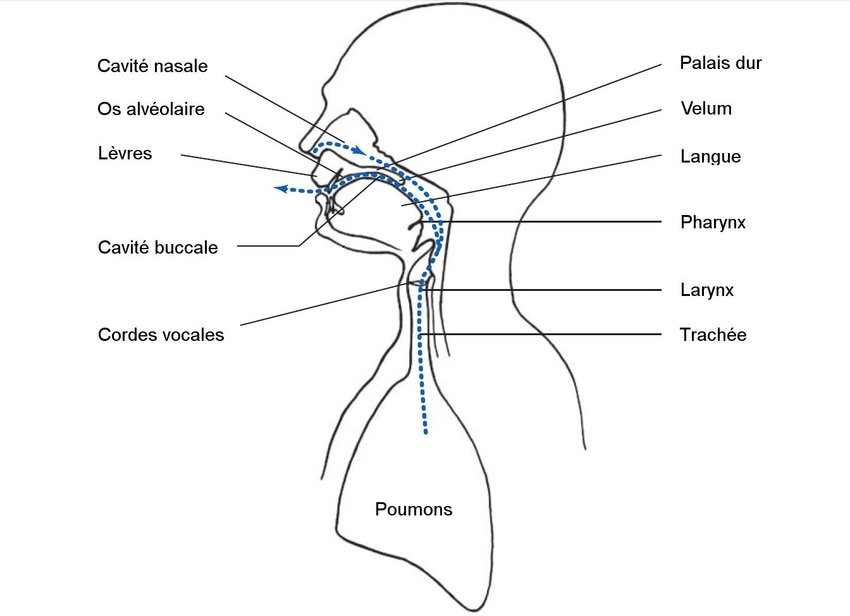 42
LIEUX ET MODES D’ARTICULATIONDES CONSONNES AMAZIGHES RIFAINES
-  Les articulations sont des parties mobiles.
Les lieux d’articulation est l’endroit où l’air rencontre un obstacle. 
   lèvre                              labiale
   deux lèvres                     bilabiale
  dent                               dentale
  entre les dents                interdentale
  apex                                apicale
   alvéoles                          alvéolaire
  palais                              palatale
43
dorsum                        dorsa- palatale/vélaire
  (dos de la langue)             
vélum/palais mou                           vélaire
  uvula/luette                                 uvulaire
 pharynx                                         pharyngale
 larynx                                            laryngale
  (glotte)                                     (glottale)
deux côtés de la langue                   latérale 
 bouche (cavité buccale)                  orale
 nez (cavité nasale)                         nasale
44
Modes d’articulation:
Facteurs modifiant la nature de l’air expiré:
Explosion                    occlusive, momentanée
Frottement                  fricative, spirante,
                                   constrictive
45
Quelques notes préliminaires
De prime abord:
-les voyelles sont le produit des vibrations des cordes vocales, quand l’air s’échappe sans être bloqué ou freiné. Le timbre propre à chacune dépend de la position de la langue et/ou de l’ouverture de la bouche(arrondissement des lèvres, etc.),
-les consonnes sont le produit du souffle qui heurte divers organes dans la gorge ou la bouche, entraînant des explosions ou des frottements.

N.B
Pour les voyelles, il est question de:
- Zones d’articulation: palatale/centrale/vélaire
- Degrés d’aperture:
   fermée/mi-fermée/médiane/ouverte
46
Phonologie amazighe
Il importe de signaler que notre approche phonologique s’inscrit dans le champs de la linguistique structurale («cercle linguistique de Prague», cf. Troubetzkoy, 1939, « Principes de phonologie »). Plus particulièrement, il est question d’étudier la phonologie amazighe (rifaine) tout en adoptant  sa terminologie et ses méthodes. 
D’abord, voici quelques précurseurs ayant fait de la phonologie amazighe un objet d’étude:
 Basset 1946, Basset et Picard 1948, Picard, Ricard, L. Galand (1953),A. Willms (1962, 1964 et 1965), etc,.
47
Par la suite, on note, qu’après l’article de Basset (1946), les études sur la phonologie « stagnent ». Il fallait attendre les années 1980, surtout, pour assister à une production en faveur de la phonologie amazighe, c’est ainsi qu’on trouve sur la liste de tamazight : Ameur, Bahmad, Bezaa, Bergou, Guerssel, Idrissi, Saïb; celle de rifain : Hamdaoui, Chami, Allati, Chtatou, El Aïssati, Elkirat et celle de tachelhit : Boukous, Elmedlaoui, Dell et Elmedlaoui, entre autres.
 Enfin, à partir des 1990, la majorité des études visent des aspects particuliers, tels la gémination, le schwa, les glides, la syllabe, etc., hormis Boukous (2009) « Phonologie de l’amazighe » a présenté une étude d’ensemble de tachelhit.
48
I) Une mise au point terminologique
Cette entrée par les concepts sera importante afin de délimiter le champ d’application de notre description phonologique du rifain.
Il est généralement admis que l’étude en linguistique ne pourrait se réaliser sans collecter tous les matériaux nécessaires à l’analyse. Cette construction de matériaux linguistiques sous forme de listes de mots est désignée par le terme: corpus.
Le corpus dans notre cas renferme des exemples purement rifains, sans pour autant exclure les autres parlers.
49
La phonologie phonématique vise l’étude des unités phoniques distinctives de la langue, ayant une fonction. Ces unités sont les phonèmes. 
Le phonème est la petite unité dépourvue de sens.
Selon Troubetzkoy (1939:34): « les phonèmes sont donc les marques distinctives des silhouettes des mots . Chaque mot doit contenir autant de phonèmes dans l ’ordre voulu qu’ il est nécessaire pour le distinguer de tout autre mot. »
 Enfin, Troubetzkoy(1939:44) conclut que « le phonème est un terme de ces oppositions qui ne soit plus divisible en unités phonologiques distinctives encore plus petites . »
Le phonème est un son langagier qui entraîne une opposition de sens. On peut prouver que deux sons constituent des phonèmes distincts s'il existe au moins une paire minimale pour cette opposition phonologique.
50
Toutefois, « les oppositions phoniques qui dans la langue en question peuvent différencier les significations intellectuelles de deux mots , nous les nommerons des oppositions phonologiques (ou des oppositions phonologiques distinctives ou encore des oppositions distinctives ) . Par contre les oppositions qui ne possèdent pas cette faculté seront dites non pertinentes au point de vue phonologique ou non distinctives » Troubetzkoy (1939:33) . 
 Une paire minimale est une opposition de deux mots qui se distinguent par un seul phonème, occupant nécessairement la même position: initiale, médiale ou finale. 
Ceci fait appel au procédé de commutation qui consiste à substituer deux sons apparentés phonétiquement, et qui sont interchangeables, dans le même  environnement, entraînant de la sorte une différenciation de sens.
51
Il est à noter que « le nombre de phonèmes employés comme marques distinctives est dans chaque langue beaucoup plus petit que le nombre des mots , de sorte que chaque mot particulier n’offre jamais qu’une combinaison déterminée de phonèmes existant également dans d’autres mots. » Troubetzkoy (1927:38)

À distinguer le phonème de la variante:
« Si deux sons de la même langue apparaissent exactement dans le même entourage phonique, et s’ils peuvent être substitués l’un à l’autre sans qu'il se produise par là une différence dans la signification intellectuelle du mot, alors ces deux sons ne sont que des variantes facultatives d’un phonème unique. » Troubetzkoy (1939: 47)
52
II) Analyse phonologique
Nous interprétons, d’abord, cette assertion:
« Le système phonologique d’une langue est semblable à un crible à travers lequel passe tout ce qui est dit . Seules restent dans le crible les marques phoniques pertinentes pour individualiser les phonèmes . Tout le reste tombe dans un autre crible où restent les marques phoniques ayant une valeur d’ appel ;plus bas se trouve encore un crible où sont triés les traits phoniques caractérisant l’expression du sujet parlant . Chaque homme s’habitue dès l’enfance à analyser ainsi ce qui est dit et cette analyse se fait d‘une façon tout à fait automatique et inconsciente . Mais en outre le système des cribles, qui rend cette analyse possible, est construit différemment dans chaque langue. L’ homme approprie le système de sa langue maternelle. Mais s’il entend parler une autre langue Il emploie involontairement pour l’analyse de ce qu’il entend le crible phonologique de sa langue maternelle qui lui est familier . Et comme ce crible ne convient pas pour la langue étrangère entendue, il se produit de nombreuses erreurs et incompréhensions . Les sons de la langue étrangère reçoivent une interprétation phonologiquement inexacte, puisqu’on les fait passer par le crible phonologique de sa propre langue. » Troubetzkoy (1939: 57)
53
2-1) Inventaire des phonèmes amazighes
En nous basant sur un corpus constitué à partir des parlers amazighes rifains, nous procéderons à l’analyse suivante:
a) Transcription phonétiques des unités significatives,
b) Segmentation phonématique des unités signifiantes,
c) Dégagement de l’inventaire des sons,
d) Soumission des sons au test de commutation (oppositions phonologiques/paires minimales).
54
2-2) Tableau phonologique (consonnes)
55
Tableau phonologique (voyelles)
57
58
2-3) paires minimales: commutation
Exemple:
Les mots [ism] « nom » et [izm] « lion » constituent une paire minimale (opposition phonologique), car:
Ils ont le même nombre de sons,
Ils diffèrent par un son (/s/ et /z/),
ces sons sont comparables (rapprochés): (fricative, pré-dorsa-alvéolaire, orale, l'autre sonore (voisée),
ils s’occurrent en même contexte,
Ils ont des sens distincts.
59
Somme toute, les paires minimales sont catégorielles, c’est-à-dire que nous opposerons uniquement :

   Verbe                                     Verbe 
                                   
     Nom                                       Nom
                                   
    Adjectif                                  Adjectif 

   Nom d’action                          Nom d’action
60
EXEMPLES
61
Exercice 1
En observant le corpus suivant, procédez à l’analyse phonétique et phonologique:
 isəm, aḏrār, aḇrīġ, izi, aġrār, aṯmūn, aḇrīḏ, izəm, eẓe, uṛu
62
Correction de l’Exercice 1
1) Analyse phonétique du corpus
Nous dégageons l’inventaire des sons consonantiques et vocaliques:
a) Sons consonantiques
      -Les occlusives sont: [m], [n]
      -Les fricatives sont: [s], [z], [ġ]
      -Les spirantes sont: [ḏ], [ḇ], [ṯ] 
      -La vibrante est: [r]   
      -Les emphatiques sont: [ẓ], [ṛ]
63
b) Sons vocaliques
[i] :  Voyelle fermée, palatale, - labiale,  - longue.
[u] : Voyelle fermée, vélaire, + labiale,  - longue.
[a] : Voyelle ouverte, centrale, - labiale,  - longue.
[ə] : Voyelle médiane, centrale, + labiale,  - longue.
[ī] :  Voyelle fermée, palatale, - labiale,  + longue.
[ū] : Voyelle fermée, vélaire, + labiale,  + longue.
[ā] : Voyelle ouverte, centrale, - labiale,  + longue.
[e] : Voyelle médiane, centrale, - labiale,  - longue.
      
Ainsi et à travers ce corpus, il en ressort dix-neuf (19) unités phoniques.
64
c) Tableau phonétique des consonnes et voyelles  (voir plus haut les deux tableaux consonantique et vocalique)
65
2) Analyse phonologique du corpus

Nous observons, d’emblée, un apparentement de quelques unités, comme:
 ([isəm] 〜 [izəm], [aḏrār]  〜 [aġrār], [aḇrīḏ]   〜  [aḇrīġ])

 (Dans quelle mesure ces unités constituent-elles des paires minimales?)
66
1) L’opposition : [s]〜 [z] 
 
    [isəm]  〜  [izəm]

a) Test de commutation
La commutation de [s] et [z], à la même position (médiale), entraîne  un changement de sens; il ressort que  [s] et [z] sont deux phonèmes distincts : /s/ et /z/.
b) Traits distinctifs 
D’après le test de commutation, il ressort que le phonème /s/ se réalise comme une consonne fricative, pré-dorsa-alvéolaire, orale, non voisée, et, /z/ comme fricative, pré-dorsa-alvéolaire, orale, voisée.
Ceci étant, le phonème /s/ se distingue de /z/ par un seul trait distinctif qui est par excellence le voisement.
 [isəm] et [izəm] constituent, donc, une paire minimale.

Il va de soi pour les autres oppositions.
67
III) Traits distinctifs
Nous interprétons les assertions suivantes:
« Chaque son du langage contient d’une part des caractères phonologiquement pertinents qui en font une réalisation d’un phonème déterminé, et d’autre part une grande masse de caractères non pertinents au point de vue phonologique dont le choix et l’apparition sont conditionnés par toute une série de causes.» Troubetzkoy (1929: 40). 
« Il s’en suit qu’un phonème peut être réalisé par beaucoup de sons du langage différents les uns des autres(…), les caractéristiques suivantes sont phonologiquement pertinentes occlusion (…). Mais le lieu où l’occlusion doit se former (…), l’attitude des lèvres et des cordes vocales pendant l’occlusion, tout ce la est non pertinent au point de vue phonologique. »  ». Troubetzkoy (1929: 41)
68
Chaque phonème se caractérise, par ailleurs, par des traits phoniques articulatoires:
-les traits pertinents sont, donc, tous les traits phoniques permettant l’identification du message (l’énoncé). 
-le trait distinctif est tout trait pertinent capable d’opposer deux unités ayant un signifiant identique et un signifié différent.
69
Exercice 2
Procédez à l’analyse phonétique et phonologique du corpus suivant:

[iri] « être », [ari] « écrire », [qiš] « corne », [qaš] « caroube »,
 [ṯiri] « ombre », [ṯara] « source », [ġir] « seulement », [ġar] « chez », 
[aššir] « lait caillé », [aššar] « ongle », [ṯiḏrin] « épis » [ṯuḏrin] « maisons »,
 [ndi] « piéger », [ndu] « barater », [neġ] « tuer », [naġ] « coincer »,
 [udži] « brebis », [adži] « cerveau », [pluma] « plume », [plumu] « plombe »,
[zṟeḡ] « tordre », [fṟeḡ ] « clôturer », [ṯimira] « barbes », [ṯimura] « cordes »,
 [fsar] « étaler », [fser] « détacher », [ẓuṃ ] « jeuner » ,[ẓeṃ] « serrer »,
 [siġ] « étendre », [seġ] « acheter ».
70
Correction de l’exercice 2
1) Analyse phonétique du corpus
Nous dégagerons l’inventaire des sons consonantiques et vocaliques:
a) Sons consonantiques
      -Les occlusives sont: [q], [n], [d], [p], [m].
      -Les fricatives sont: [š], [ġ], [f], [s], [z].
      -Les spirantes sont:  [ṯ], [ḏ], [ṟ], [ḡ].
      -La latérale est : [l].
      -La vibrante est: [r]   
      -Les emphatiques sont: [ẓ], [ṃ].
      -L’affriquée est:[dž].
71
b) Sons vocaliques
[i] :  Voyelle fermée, palatale, - labiale,  - longue.
[u] : Voyelle fermée, vélaire, + labiale,  - longue.
[ə] : Voyelle médiane, centrale, + labiale,  - longue.
[a] : Voyelle ouverte, centrale, - labiale,  - longue.

Ainsi et à travers ce corpus, il en ressort vingt-trois (23) unités phoniques.
72
c) Tableau phonétique des consonnes et voyelles  (voir plus haut les deux tableaux consonantique et vocalique)
73
2) Analyse phonologique du corpus

Nous observons, d’emblée, un apparentement de quelques unités, comme:
       
              [zṟəḡ]  〜  [fṟəḡ] 
 
 (Dans quelle mesure ces unités constituent-elles des paires minimales?)
74
1) L’opposition : [z]〜 [f] 

       [zṟəḡ]  〜  [fṟəḡ] 

a) Test de commutation
La commutation de [z] et [f], à la position initiale, entraîne  un changement de sens; il ressort que  [z] et [f] sont deux phonèmes distincts : /z/ et /f/.
Traits distinctifs:
/z/ : est une consonne pré-dorsa-alvéolaire.
/f/ : est une consonne  labio-dentale.

  [zṟəḡ]  〜  [fṟəḡ] constituent, donc, une paire minimale.

Il va de de même pour les autres oppositions.
75
Exercice 3
En observant le corpus suivant, procédez à l’analyse phonétique et phonologique. 
aberriḍ      azerriḍ
aḍbib       arbib   aḍlib
aḏekkan      arekkan    amekkan  
aɛrur        ašrur                 asrur
aḥṣir        aḥṛiṛ
aḥšuš	anšuš
amellal         aḏellal
ameṭṭa        azeṭṭa
amnsi     amnġi
aqerraḍ       aqeṭṭaḍ
ažḍiḍ             aḥḍiḍ
76
azeqqur   azemmur
azellaḍ        axellaḍ
ažru        azru
bbez         ffez
egg      eggw
fḍer    fqer     fser    
ffer        ffez           ffeġ
fren       fres     frez   freq      freġ    freḍ      freš   freɛ  
ggeṯ      mmeṯ     
ḥaṭṭu          baṭṭu         waṭṭu
ḥley       ḥrey        ġrey   ġley   brey        frey  srey   
ifassen     ifadden     ifaggen
iffan           ixxan
ini     isi
77
inyan      inžan
inzer             iġzer
irḏen           iġḏen
isuray        ifuray   
iṯri              ifri              izṛi
iwzan        iwḏan
ixf            ilf       ils
iž      iš
kker        ffer    zzer
ḵmez      ḵmes
ḵmez    ġmez
lmal        lfal
ls             ns
78
rebbu     reṭṭu  
ruḥ           fuḥ
rzem            rzef
siwl          siwḍ
ṣṣif           ssif
ssu          ẓẓu
ṯaffa     ṯaqqa
ṯafqirṯ         ṯafḍirṯ
ṯaḵna        ṯaxna
ṯalexsa         ṯalefsa   
ṯamda         ṯamža       ṯamza
ṯarwa          ṯarya           ṯarṯa
79
ṯasbibṯ    ṯarbibṯ    ṯasfifṯ    ṯarbiɛṯ
ṯili              ṯiḏi        ṯizi
ṯiniṯin         ṯinifin
 ṯisiṯ             ṯiziṯ
tšin          ršin
ṭṭef              ṭṭeṣ
yekker      yekkwr   
yensa         yefsa    yelsa    yemsa   yersa  yerṣa
yežna         yežra          yežla
yura       yuġa       yuša   yuḥa   yufa  yula 
znz              zlz
80